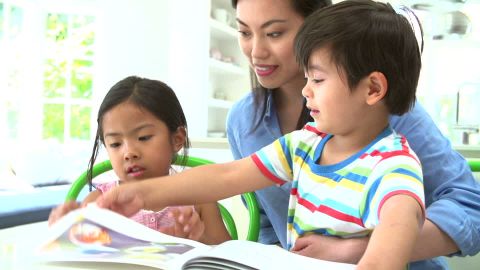 English Language Learner
Parental Involvement in the Process of Learning
[Speaker Notes: This presentation entails to create a constructive form of determining how ELL students could be helped well in their process of immersing to the English through the help of their parents.]
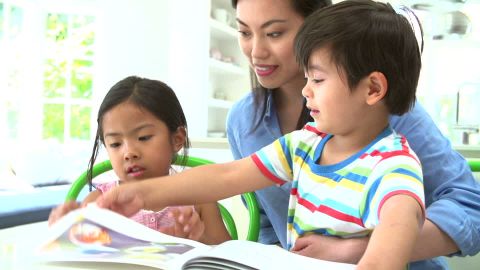 Critical Aspects of the English Language Learner 
Pattern of Immersing in Language
Language immersion apart from cultural upbringing 
From mother tongue to foreign tongue adjustment 
Immersing in the society is required to master the language
[Speaker Notes: The real challenge in the learning process that ELL students have to undergo is the fact that they are required to immerse themselves into a new culture in order for them to master the language itself; this might make particular confusions especially if the mother tongue is used at home and English is the language used elsewhere

But success comes from parents persevering enough to model the way and use English as part of daily conversations as means of immersing to the language itself.]
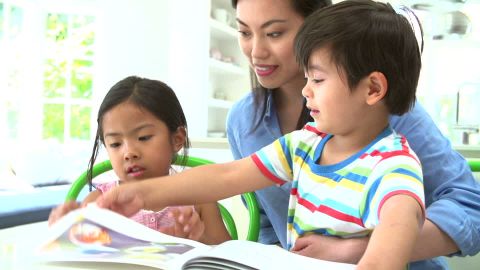 The Immigrant Family
Immigrants face many challenges: 
Economic 
Familial 
Cultural 
Language Immersion 
Everything is considered to determine the concept of immersion and survival the family needs to thrive in. 
Immigrants need to be more conscious on how they handle the immersion that they have to undergo especially when parents need to handle numerous tasks including teaching them to speak a foreign language.
[Speaker Notes: Being an immigrant in a foreign country is no joke. Reality is, language immersion comes at the fourth level of priority when it comes to determining the rate of survival that the parents of immigrant families need to consider especially when dealing with the basic issues they have to face as they survive in a foreign country.]
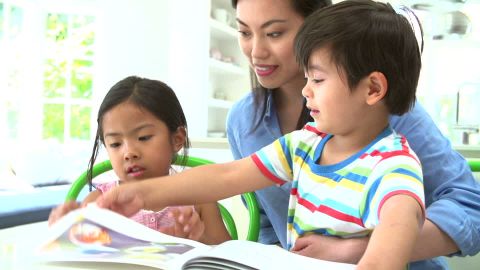 Helpful Pattern of Language Learning
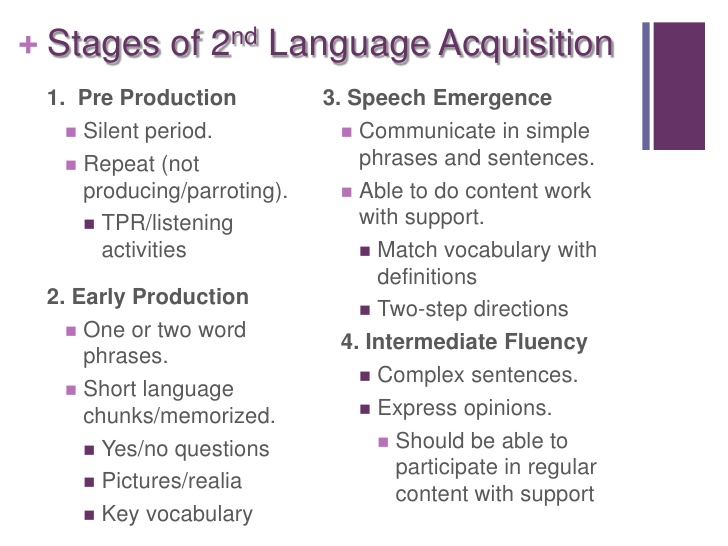 [Speaker Notes: This pattern of development better helps parents of immigrant families in noting the progress of their young children especially when it comes to determining the process of learning they hope to impose on their youngsters.]
Learning as Part of Family Culture
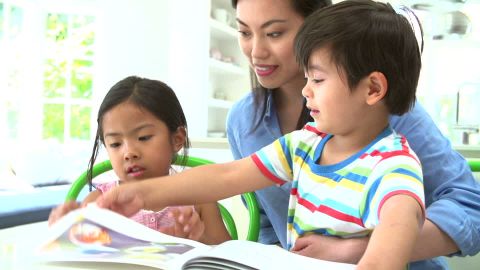 Learning should be a form of family bonding especially when dealing with the young kids
Parents, busy as they are, should be helped to establish time with their children dedicated to learning and immersing in the English language. 
The value of learning should be part of the family’s basic activities in each day.
GENERALLY, learning is more effective when it is fun and engaging
[Speaker Notes: Parents ought to be helped to find a way to make amends on how they spend time with their children. Learning together would be a good strategy that would assist parents to also practice the language as they learn alongside their children.

When parents of children trying to learn English try to make the learning process more engaging and fun, it is more likely that the lessons would be easier to apply for the students; this includes a consideration on language learning procedures.]
Innovative Learning Beats Pressurized Mastery
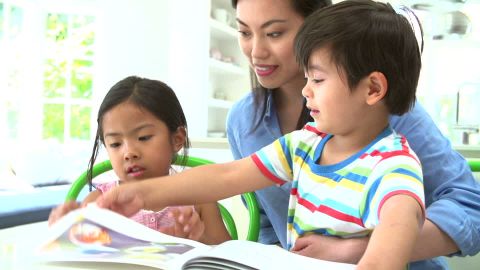 Using the computer as an aid for learning 
Today’s modern society relies on computers for many reasons. Using the same pattern for learning the English language faster and better would not be an awkward decision. 
Helpful as it is, the interactive activities provided through computer-aided learning shall help parents become more involved in the process of language mastery
Using the computer as a tool for learning also improves independence on the part of the learners especially when it comes to handling language tasks through game-settings
[Speaker Notes: Pressure in learning a new language drains every single value for comfort in the process of studying and mastering a particular language. With numerous English activities on line, parents could get all the help they need in assisting their children master the language while they immerse in the process themselves as well.]
Establishing Better Parent-Teacher Interaction 
for the Sake of the Learners
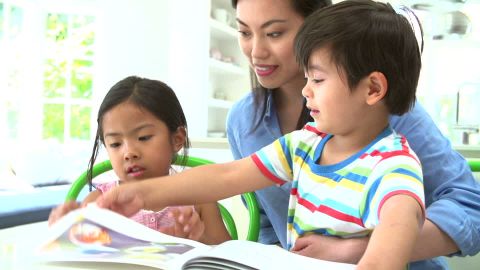 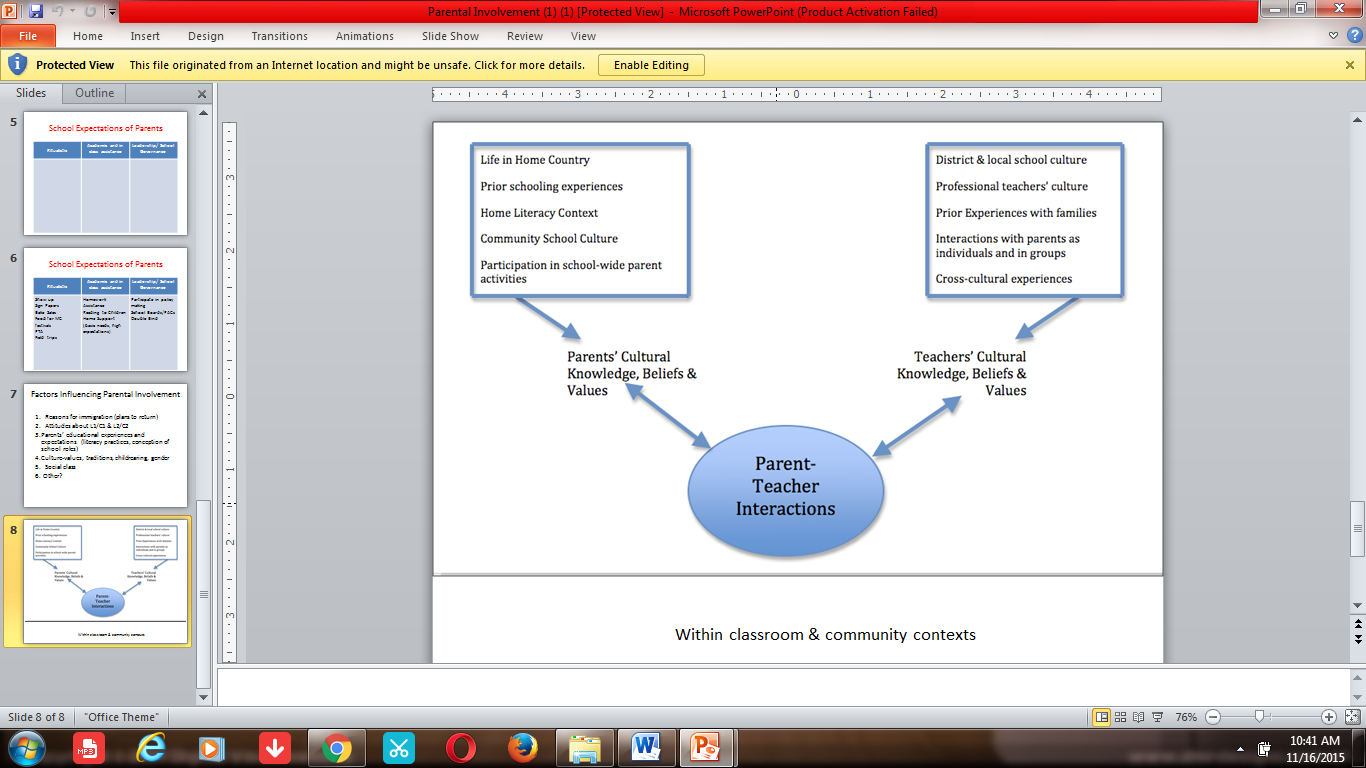 [Speaker Notes: Based from the presentation entitled ELL Parent & Community Involvement: Research, Issues, and Strategies, the interaction between teachers and parents basically increases the competence of the curriculum to provide the point of mastery that the students require.]
Establishing Better Parent-Teacher Interaction 
for the Sake of the Learners
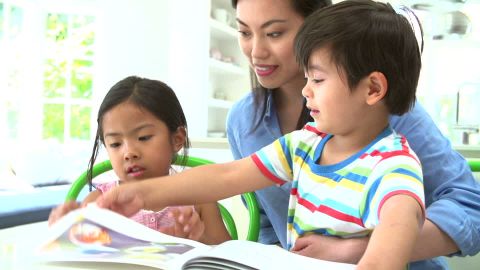 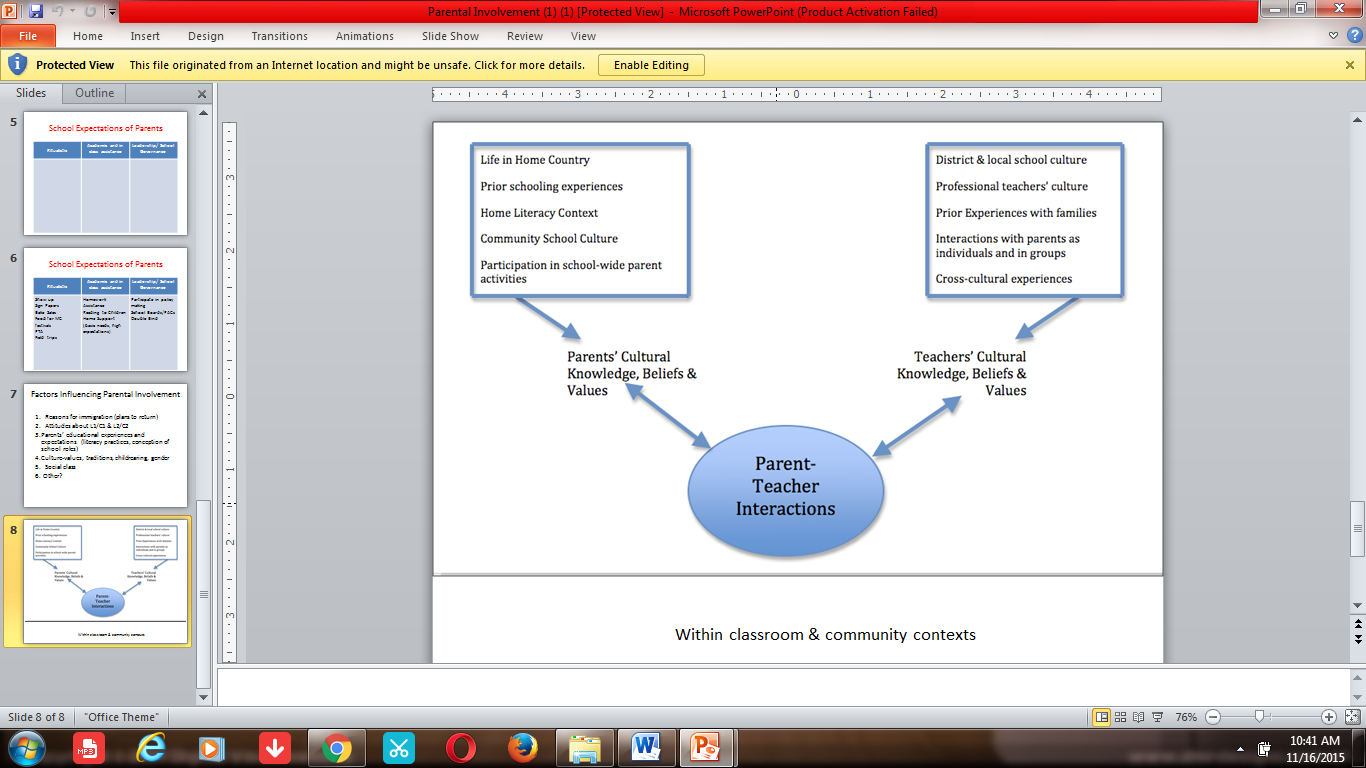 [Speaker Notes: Based from the presentation entitled ELL Parent & Community Involvement: Research, Issues, and Strategies, the interaction between teachers and parents basically increases the competence of the curriculum to provide the point of mastery that the students require.]
References
Ng, Elaine. Supporting Families and Developing Parent Advocates and Leaders among the Immigrant Chinese Community in Boston. http://vue.annenberginstitute.org/issues/37/supporting-families-and-developing-parent-advocates-and-leaders-among-immigrant-chinese. 
VUE. Beautiful Accents: Empowering and Supporting English Learners through School and Community Partnerships. http://vue.annenberginstitute.org/. 
Arias, B. (et al) . PROMOTING ELL PARENTAL INVOLVEMENT: CHALLENGES IN CONTESTED TIMES. http://files.eric.ed.gov/fulltext/ED506652.pdf. 
 Herrera, Socorro; Murry, Kevin; Cabral, Robin (2007). Assessment Accommodations for Classroom Teachers of Culturally and Linguistically Diverse Students. Boston: Pearson/Allyn and Bacon. p. 173.